Re-purposing
by Torema
(TO)Totally (RE)Recycled (MA)Materials
Dealing with the throw-away society
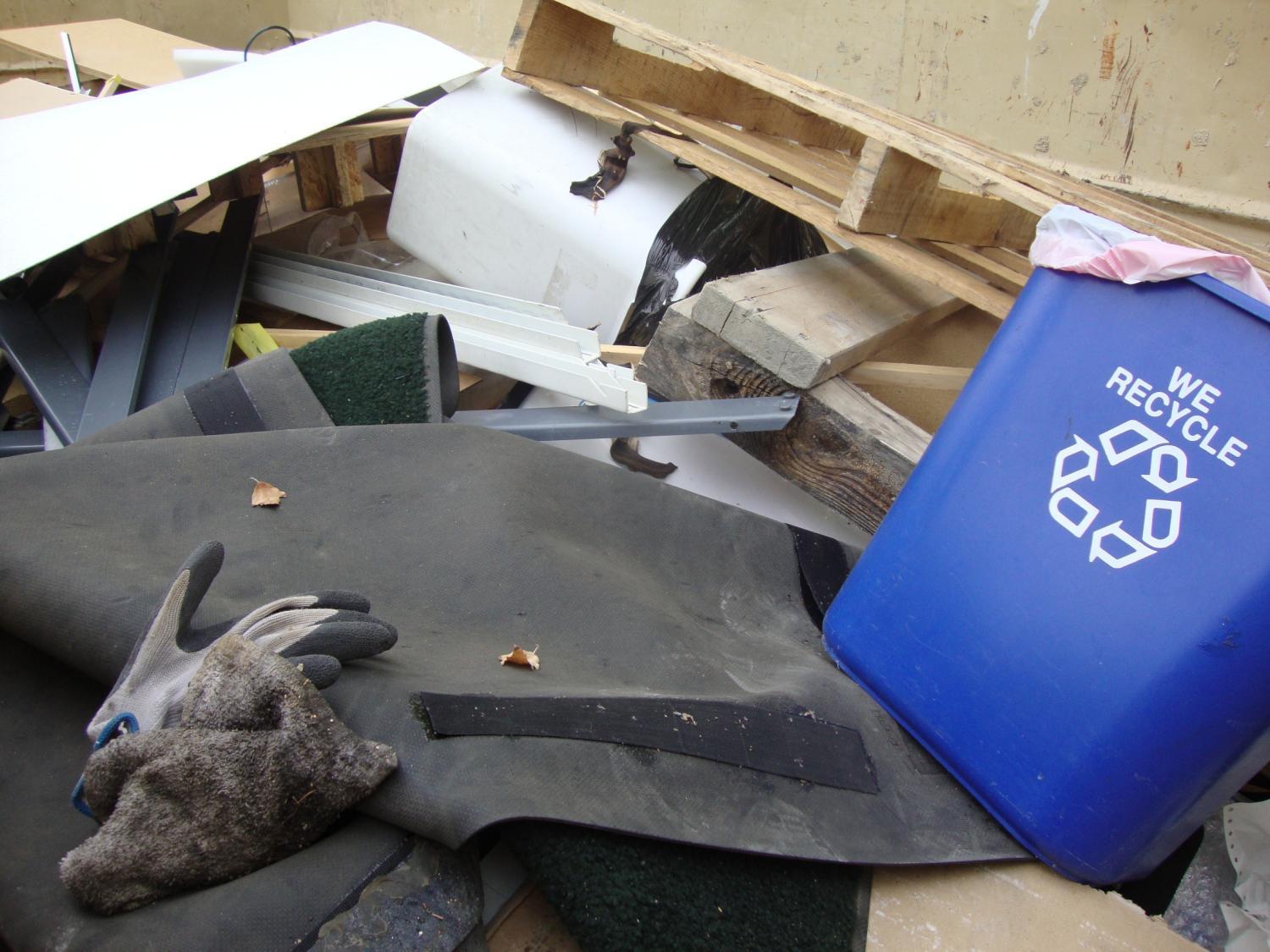 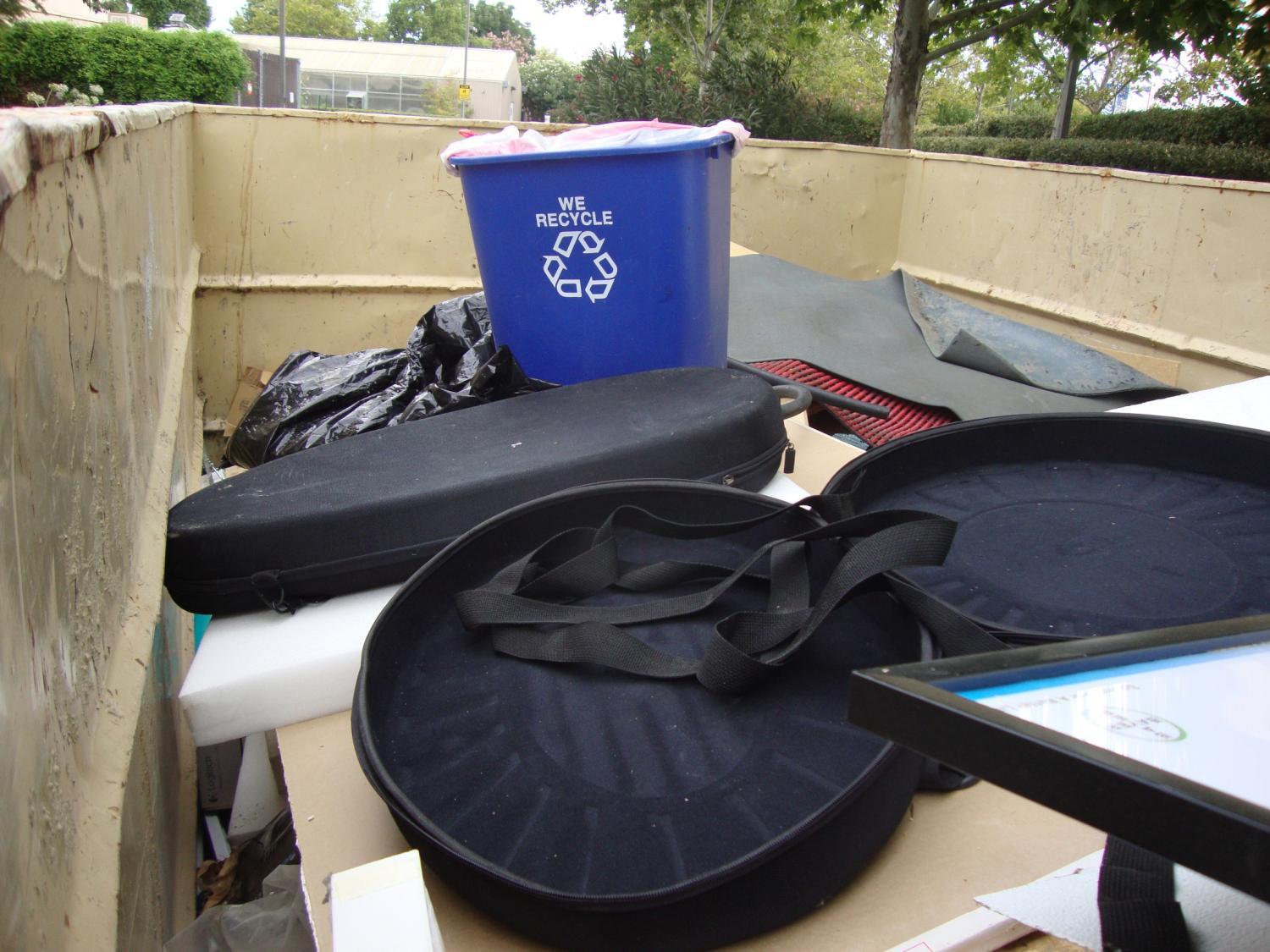 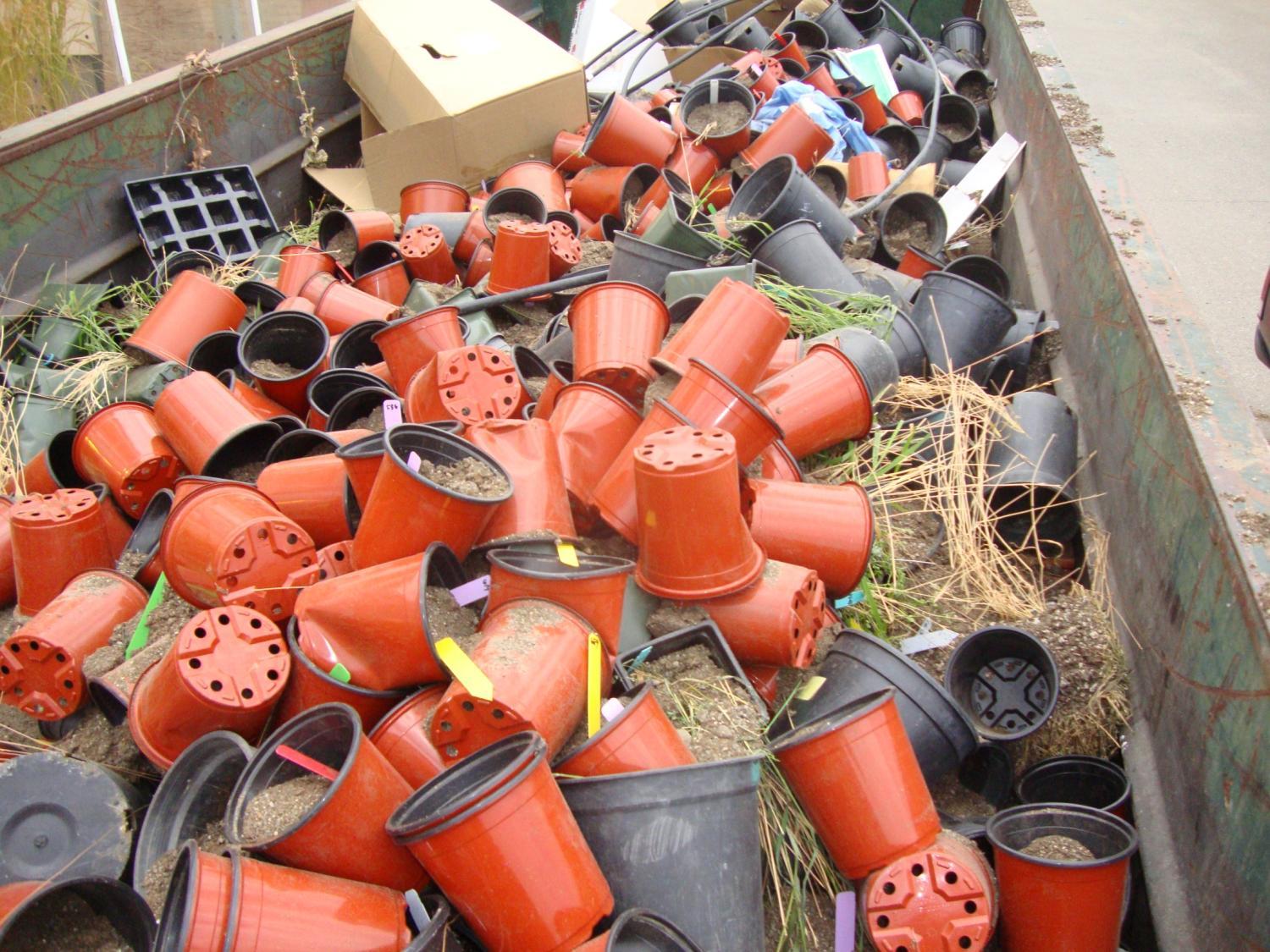 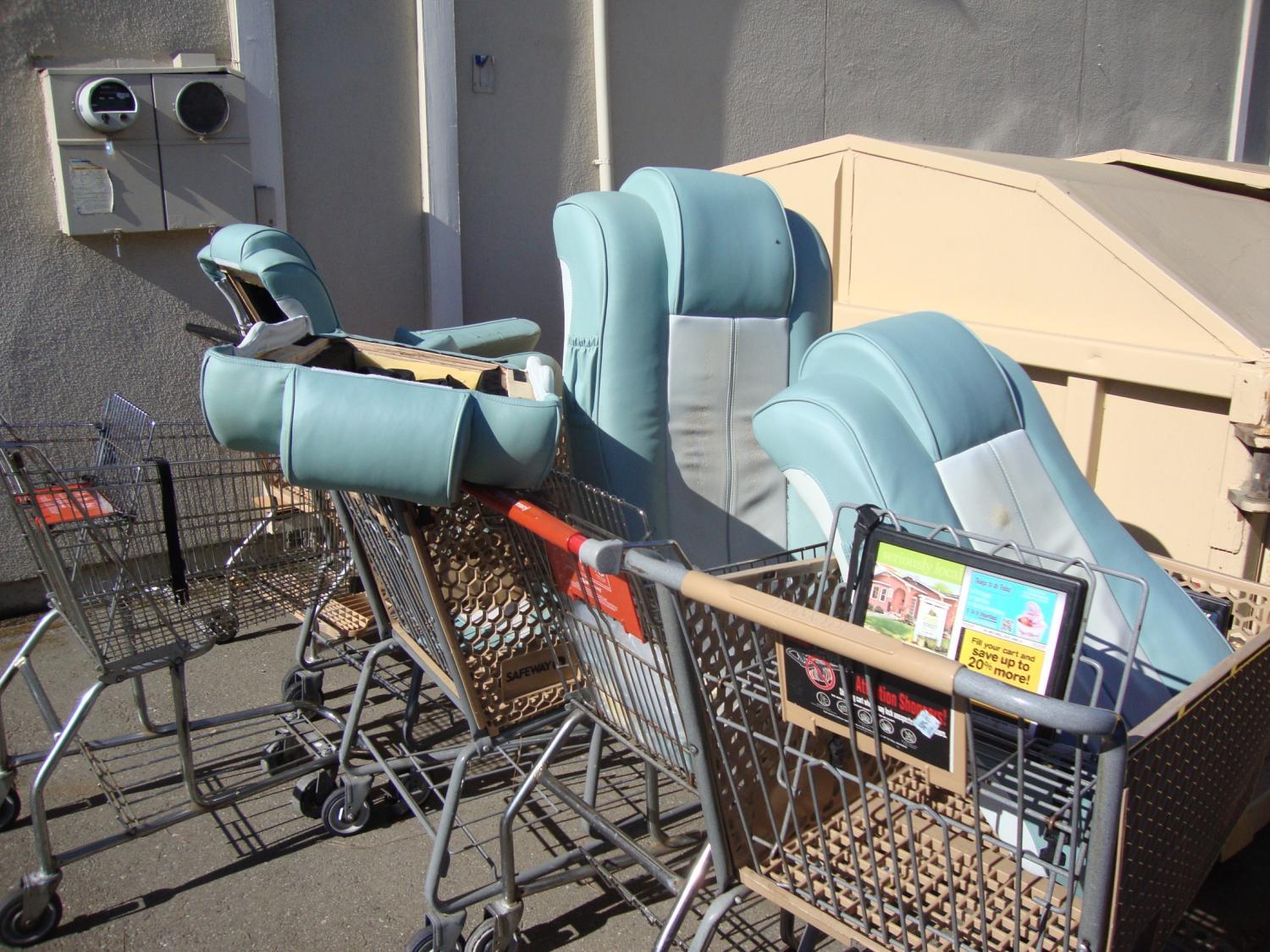 Recycled materials lead to new inventions
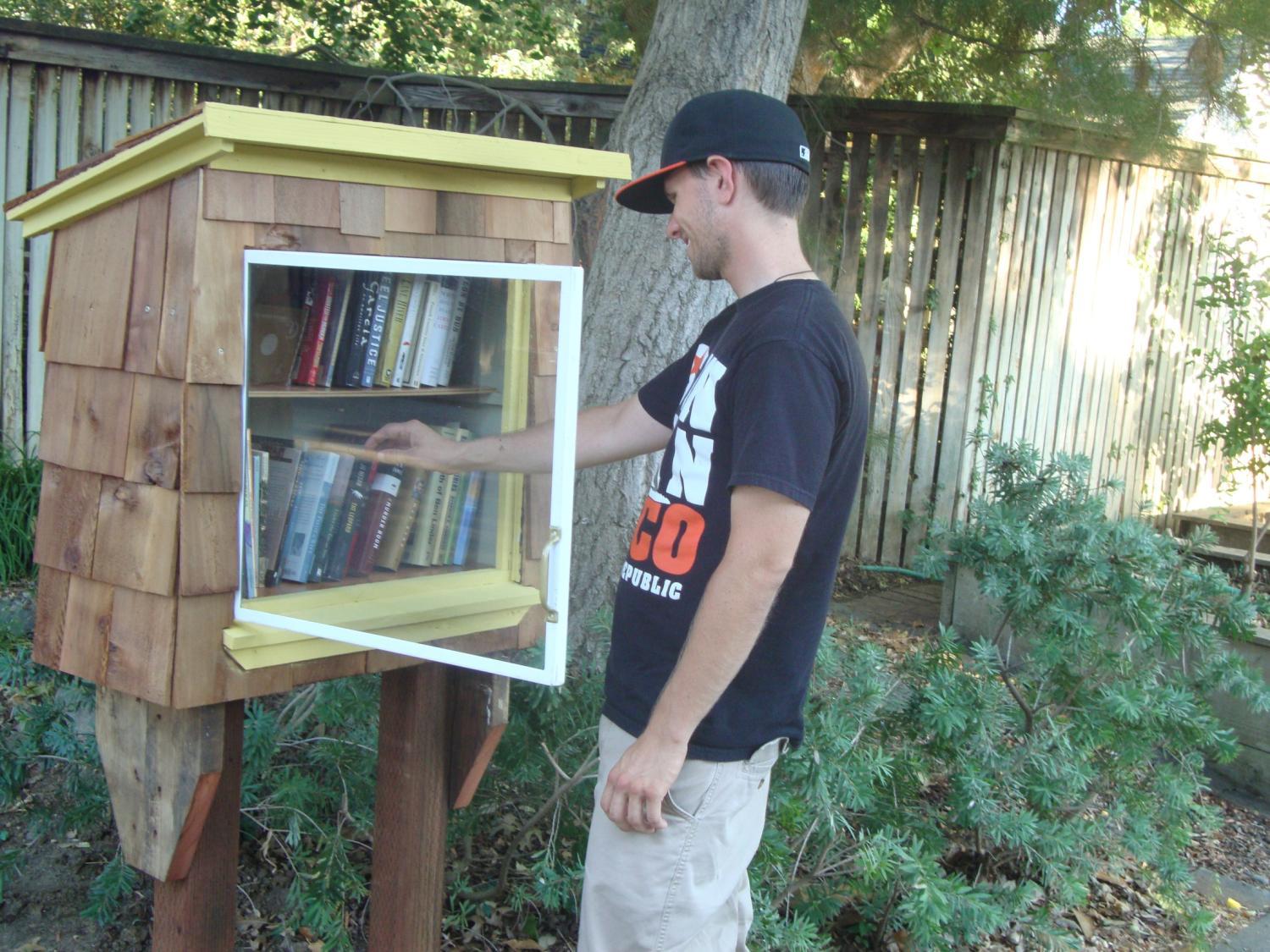 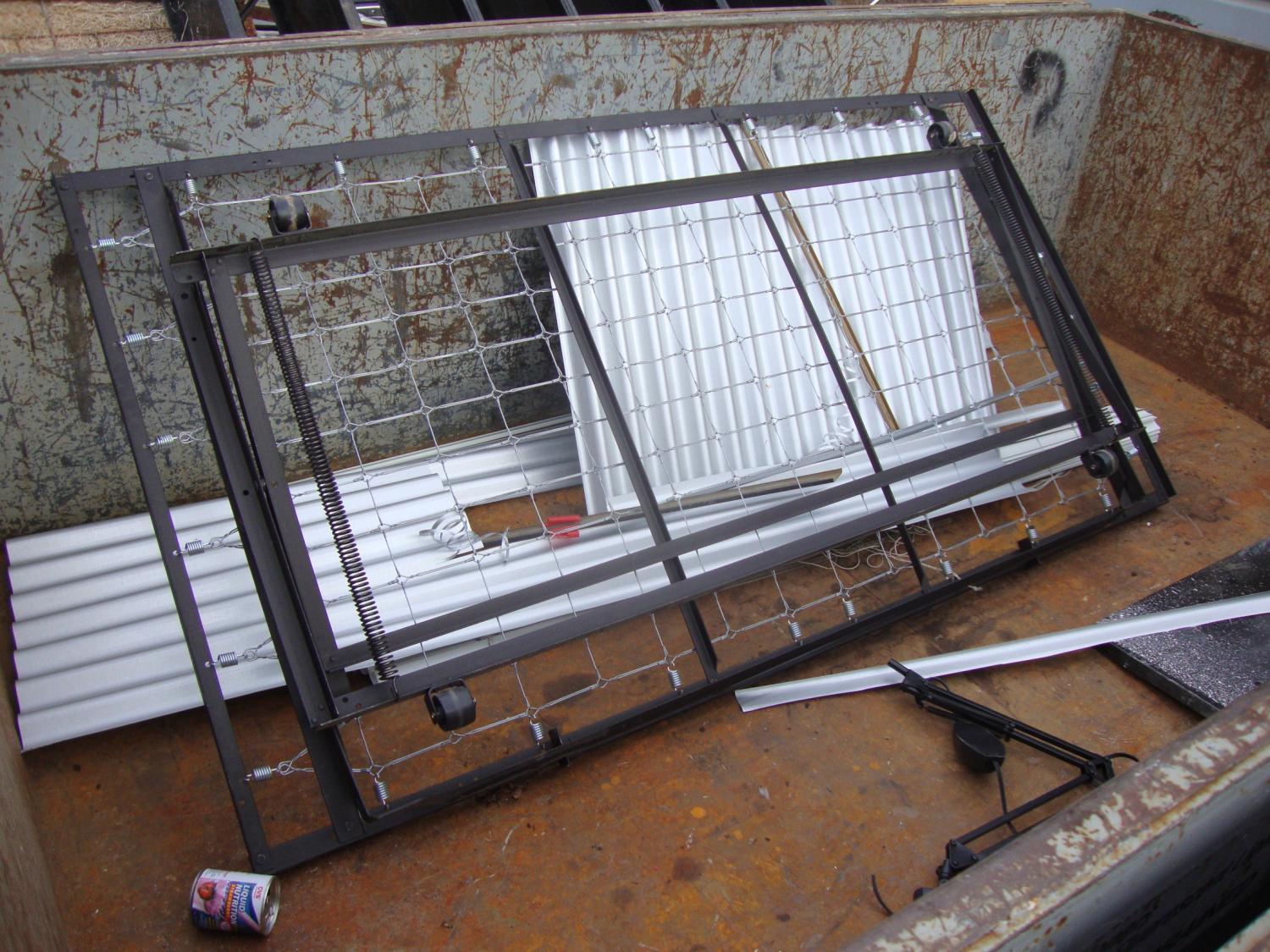 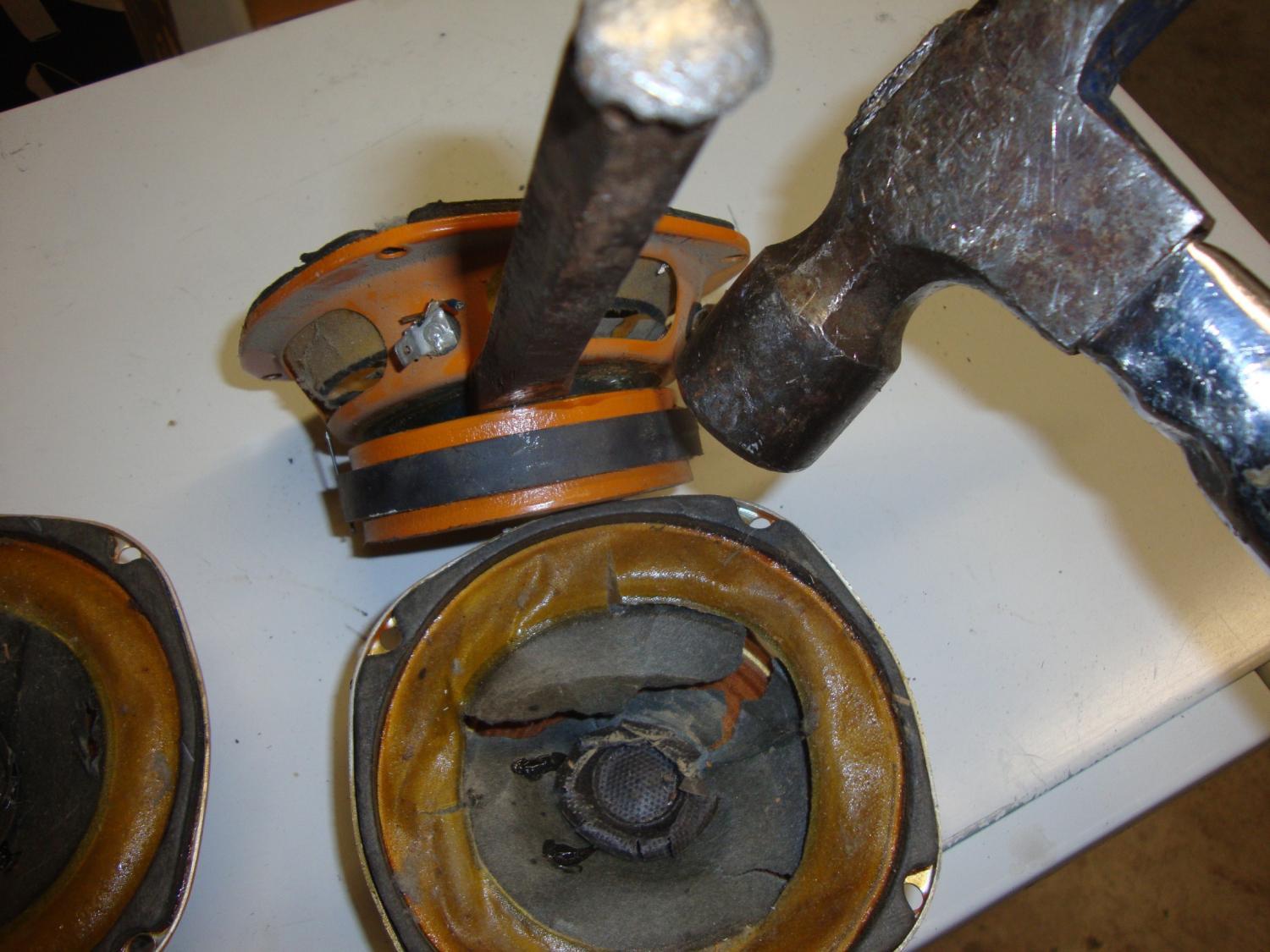 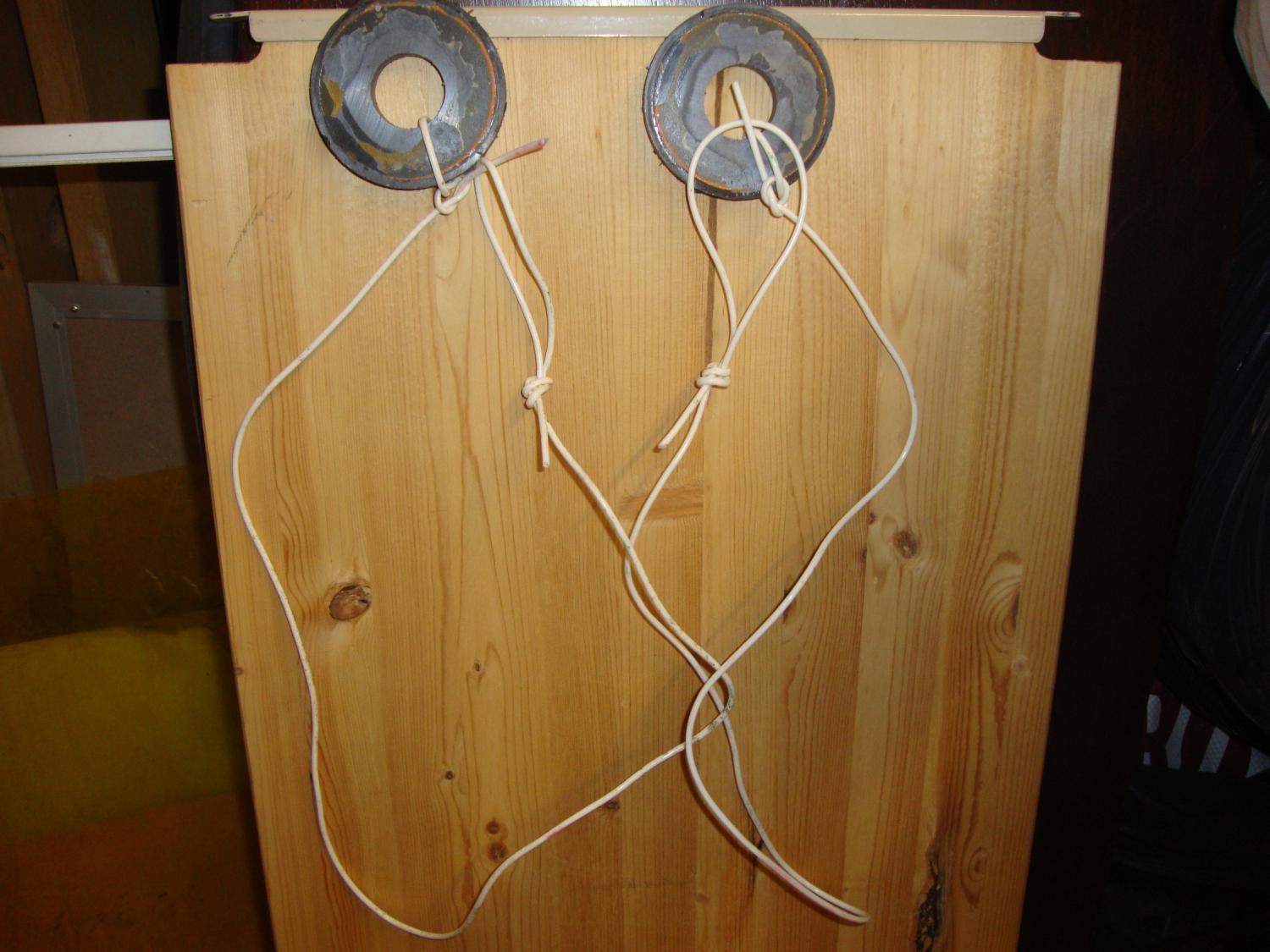 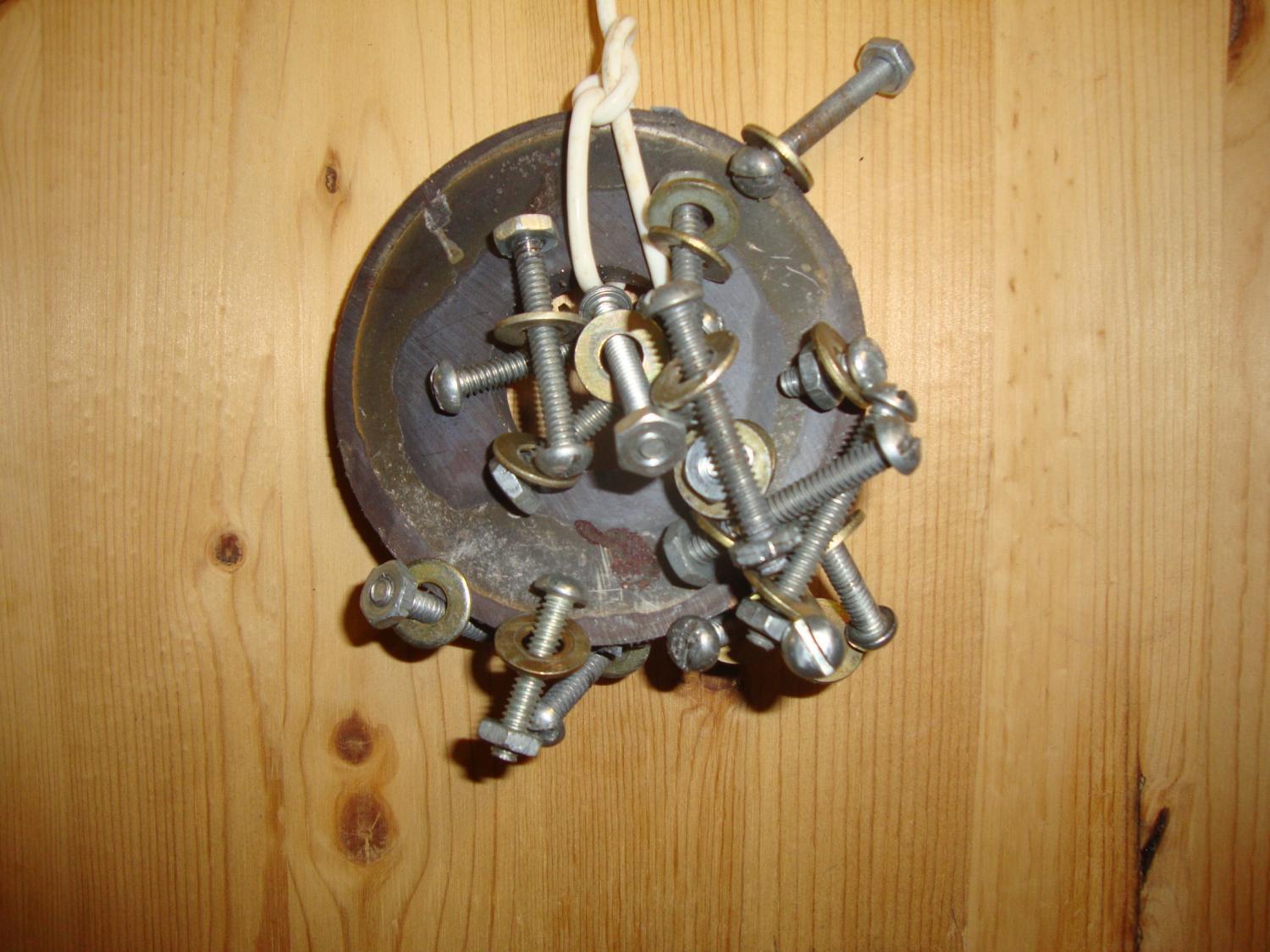 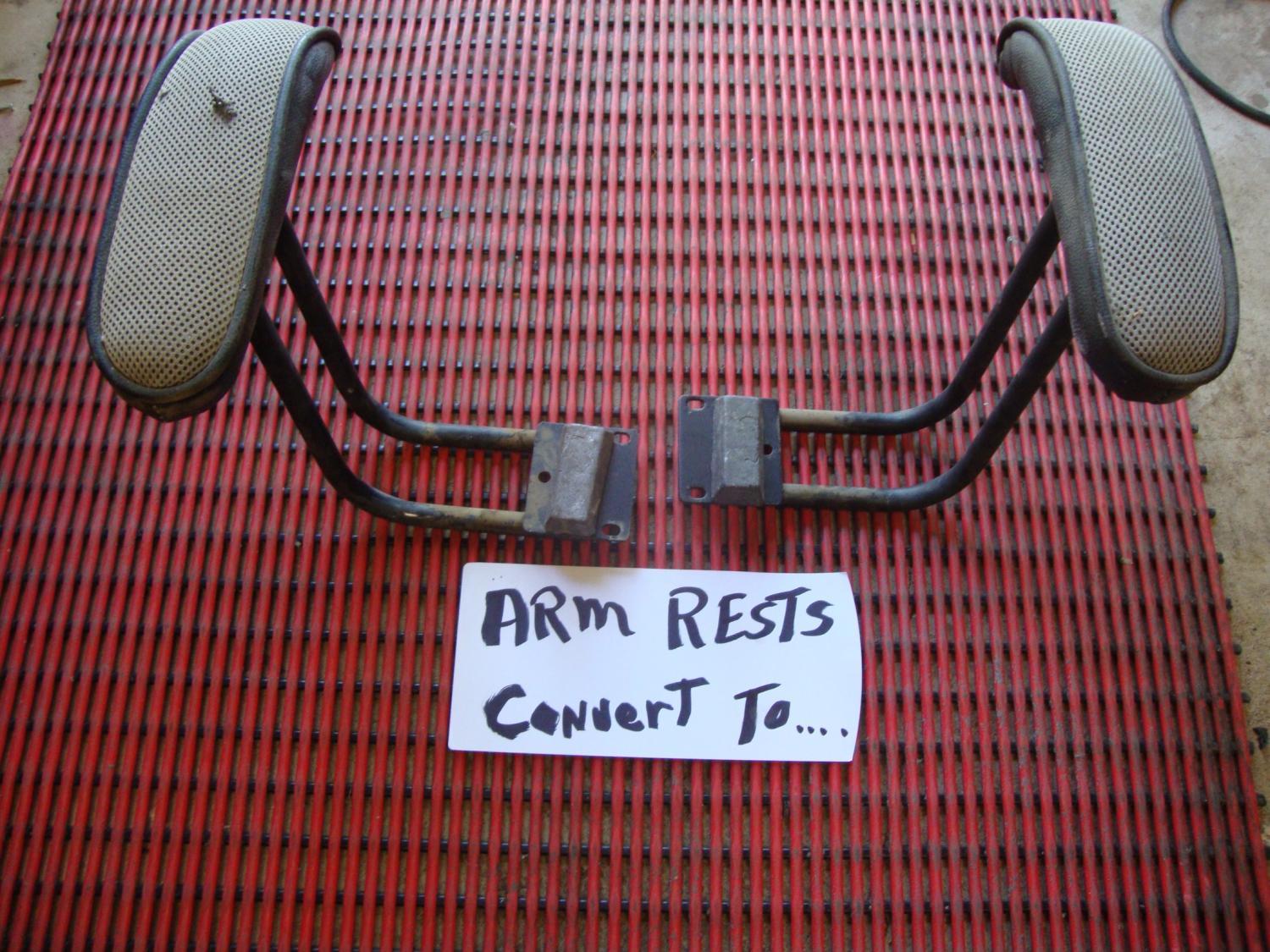 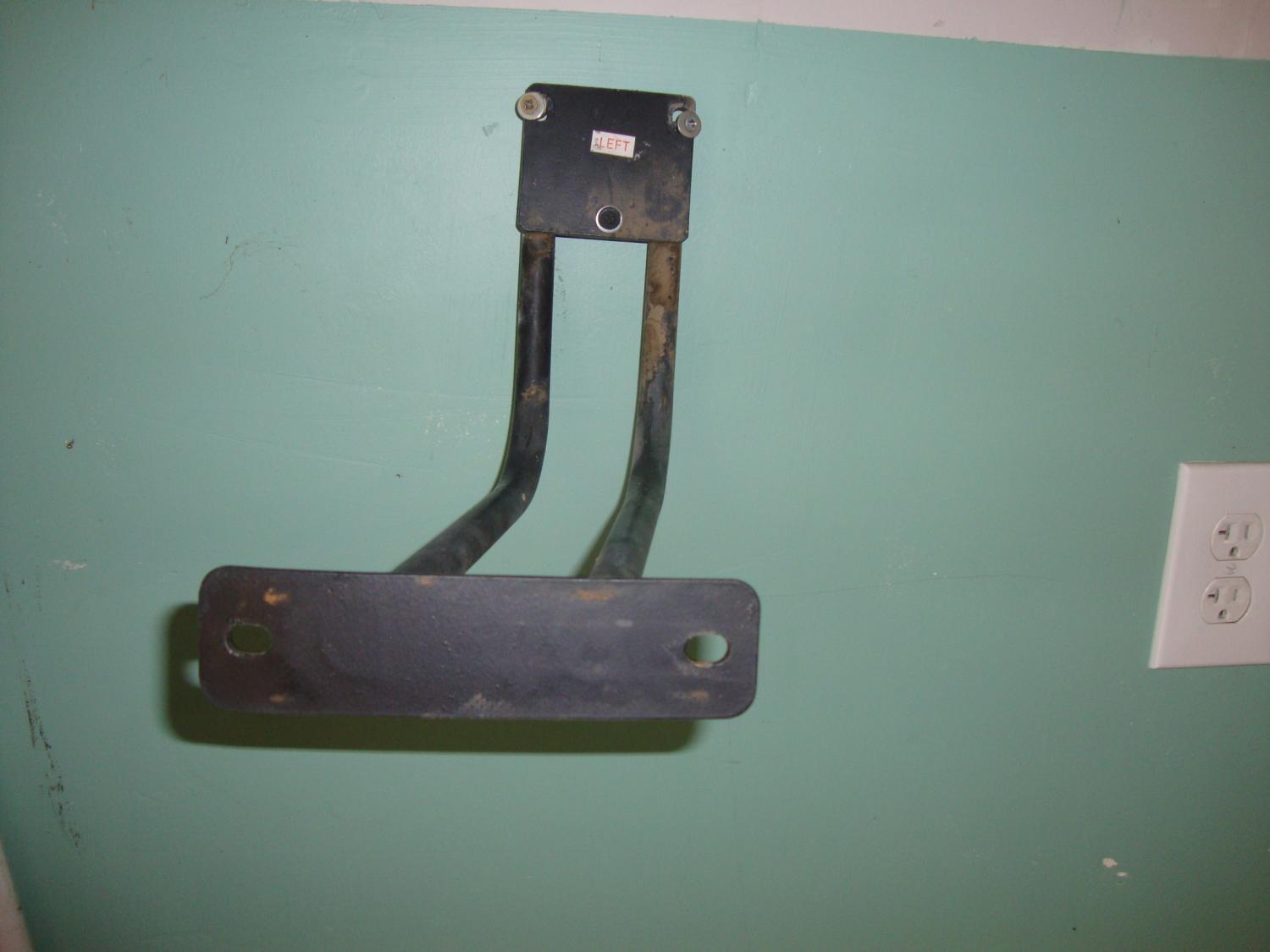 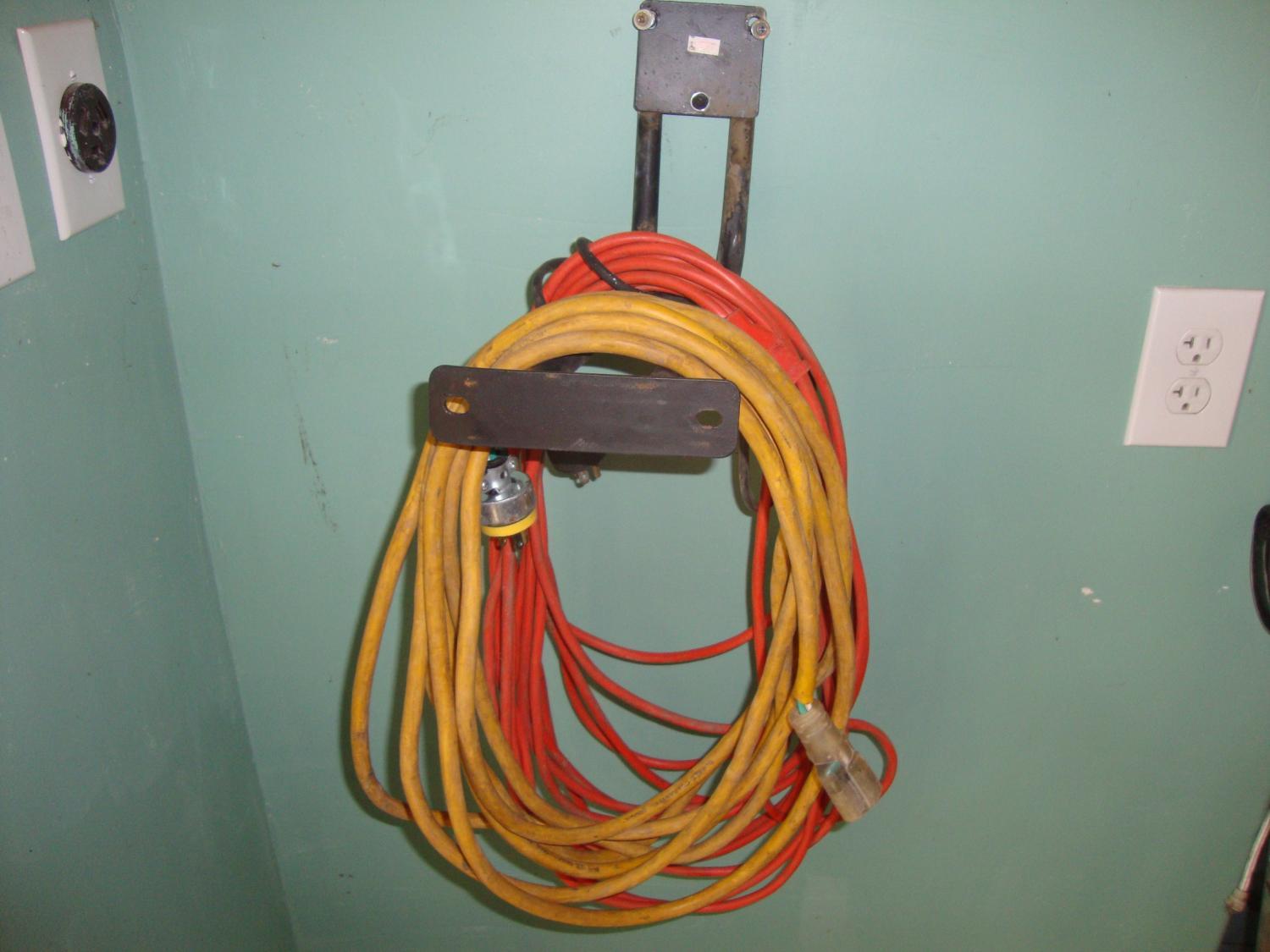 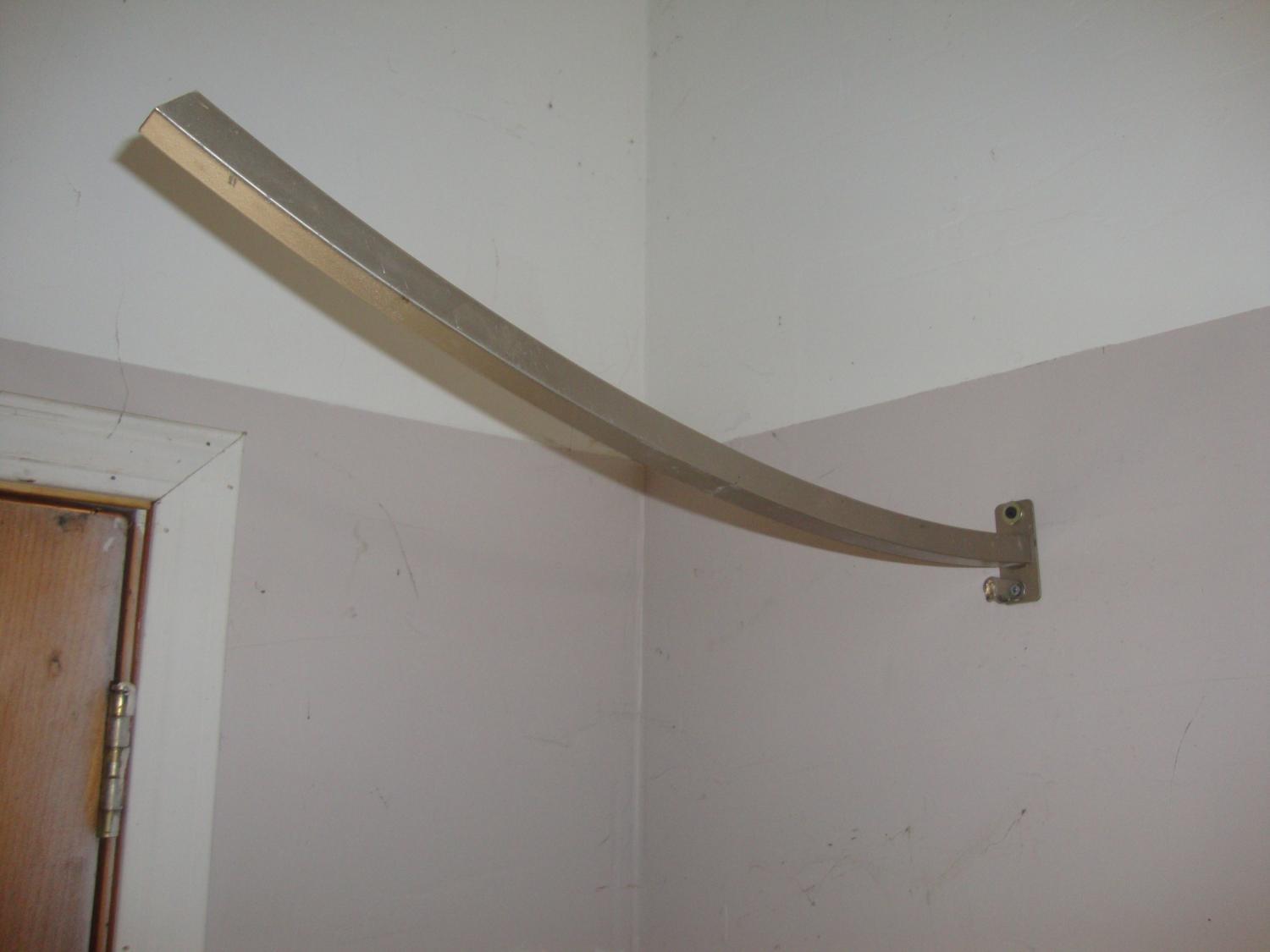 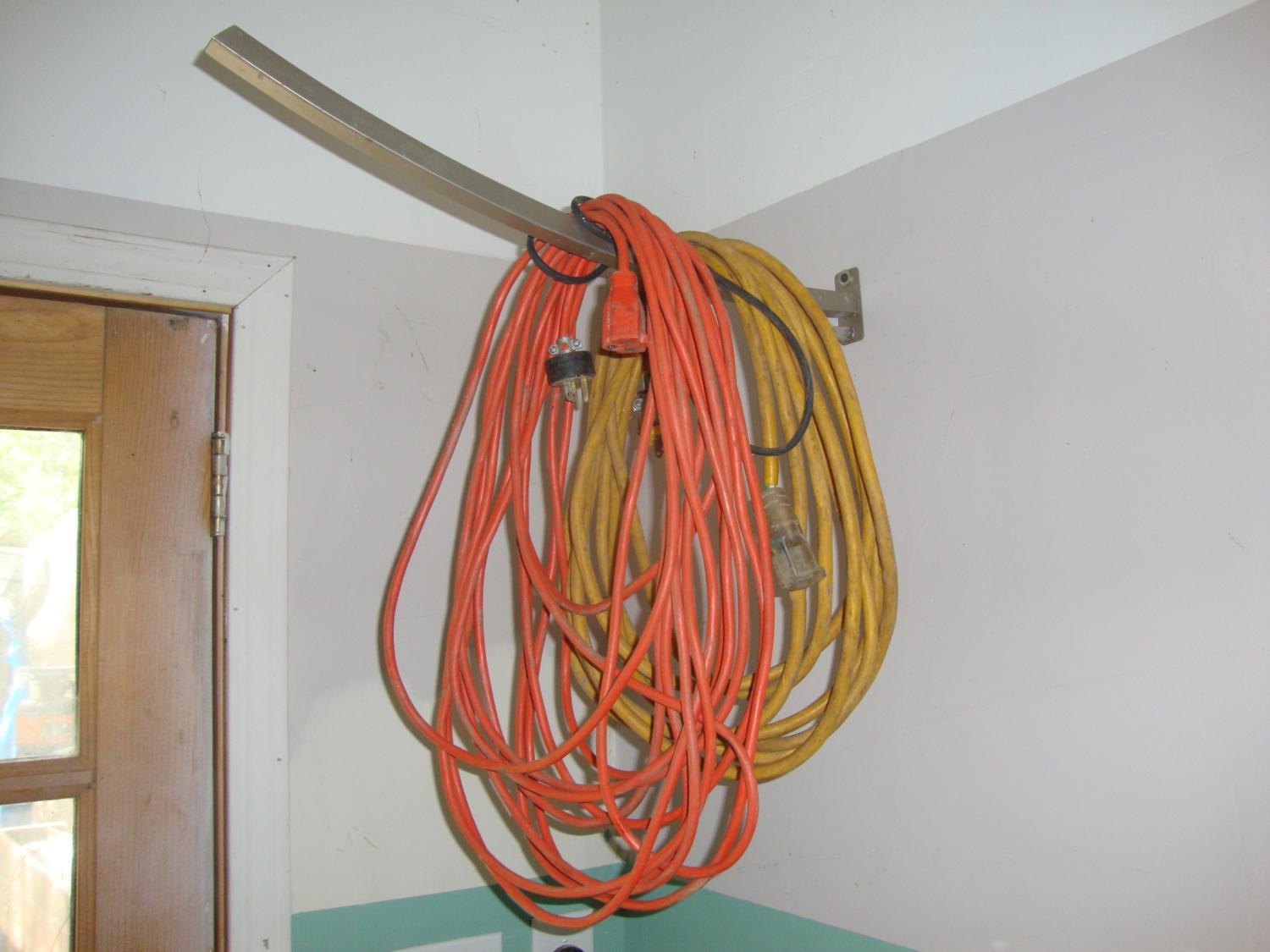 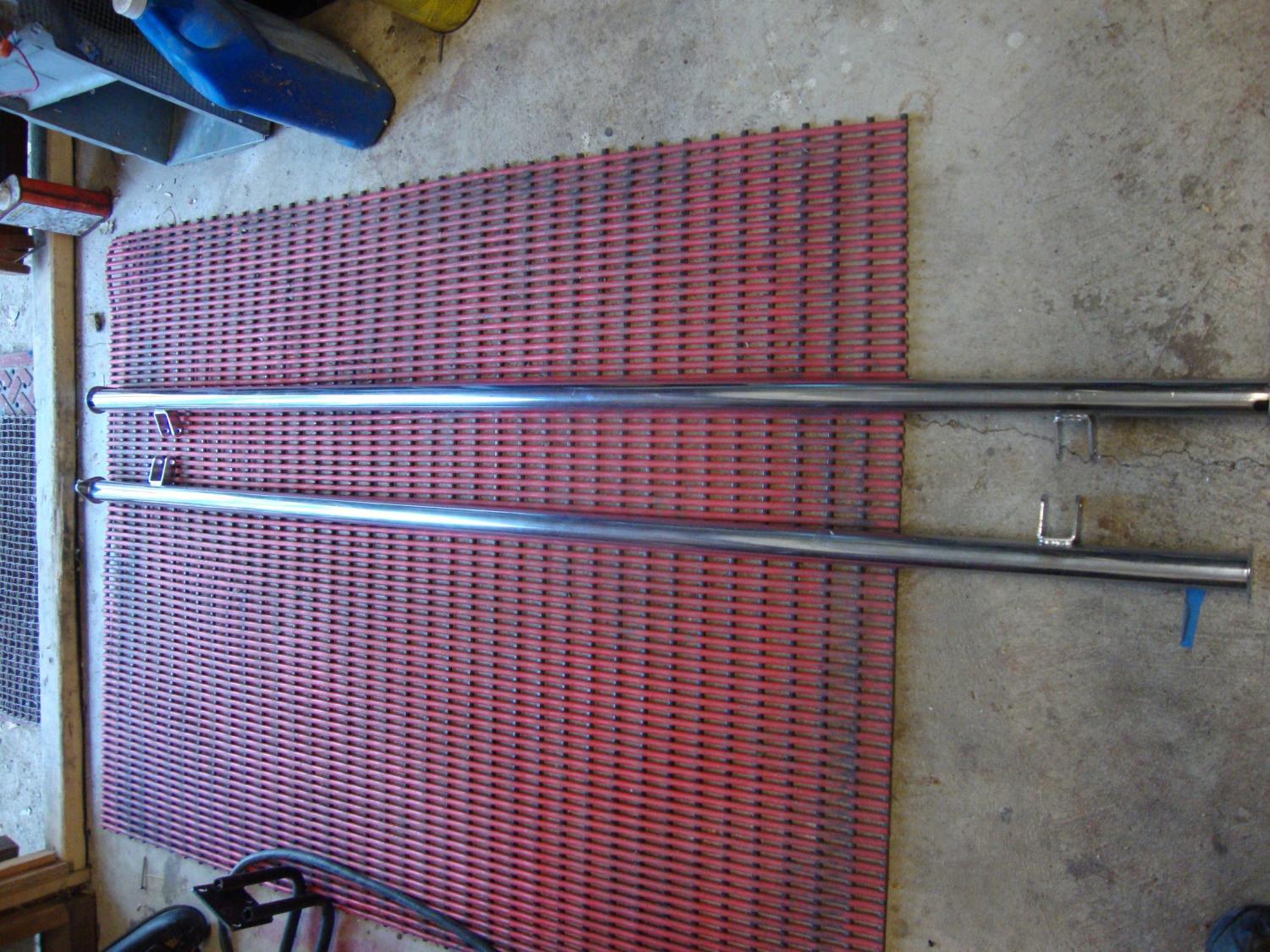 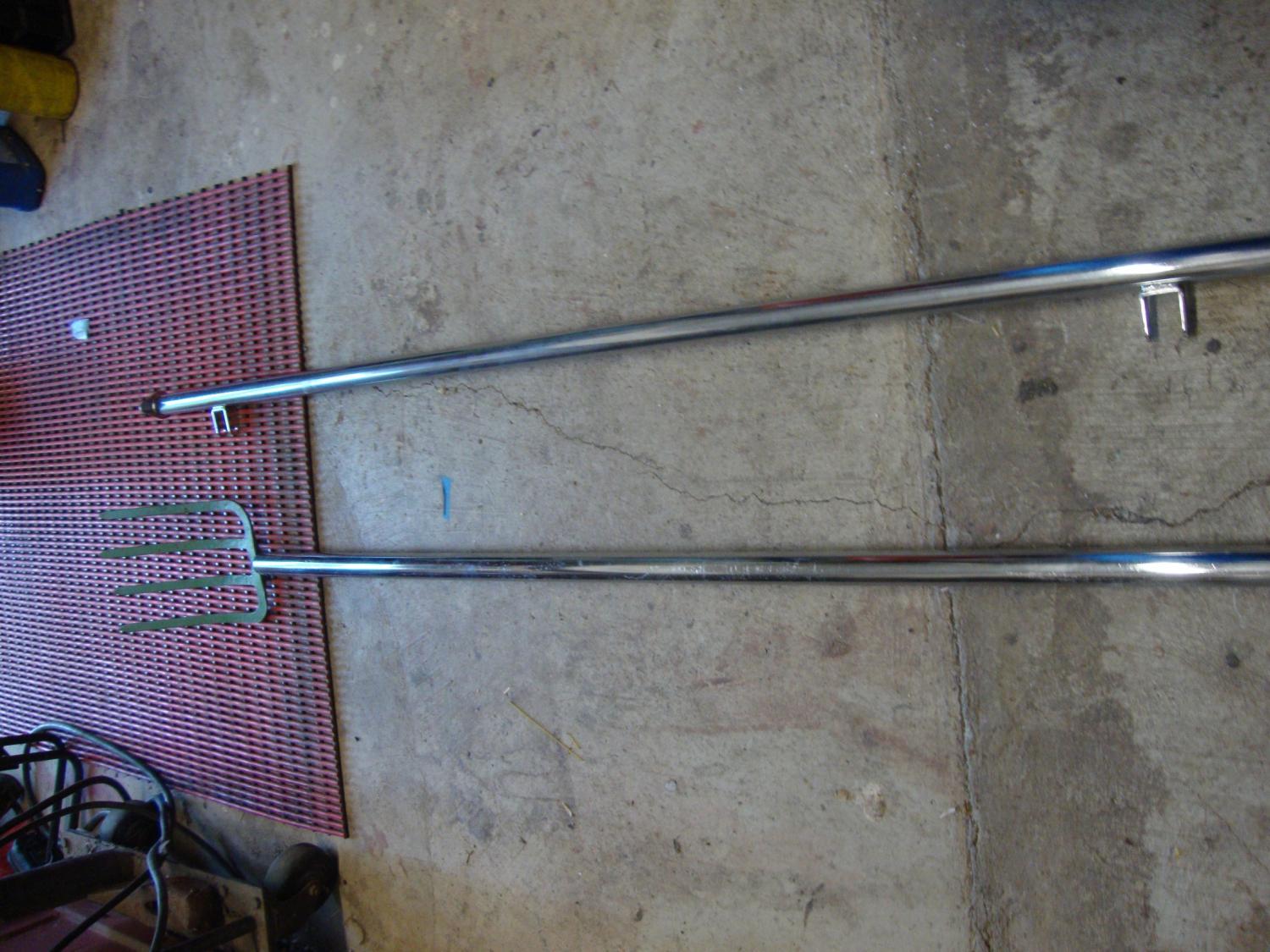 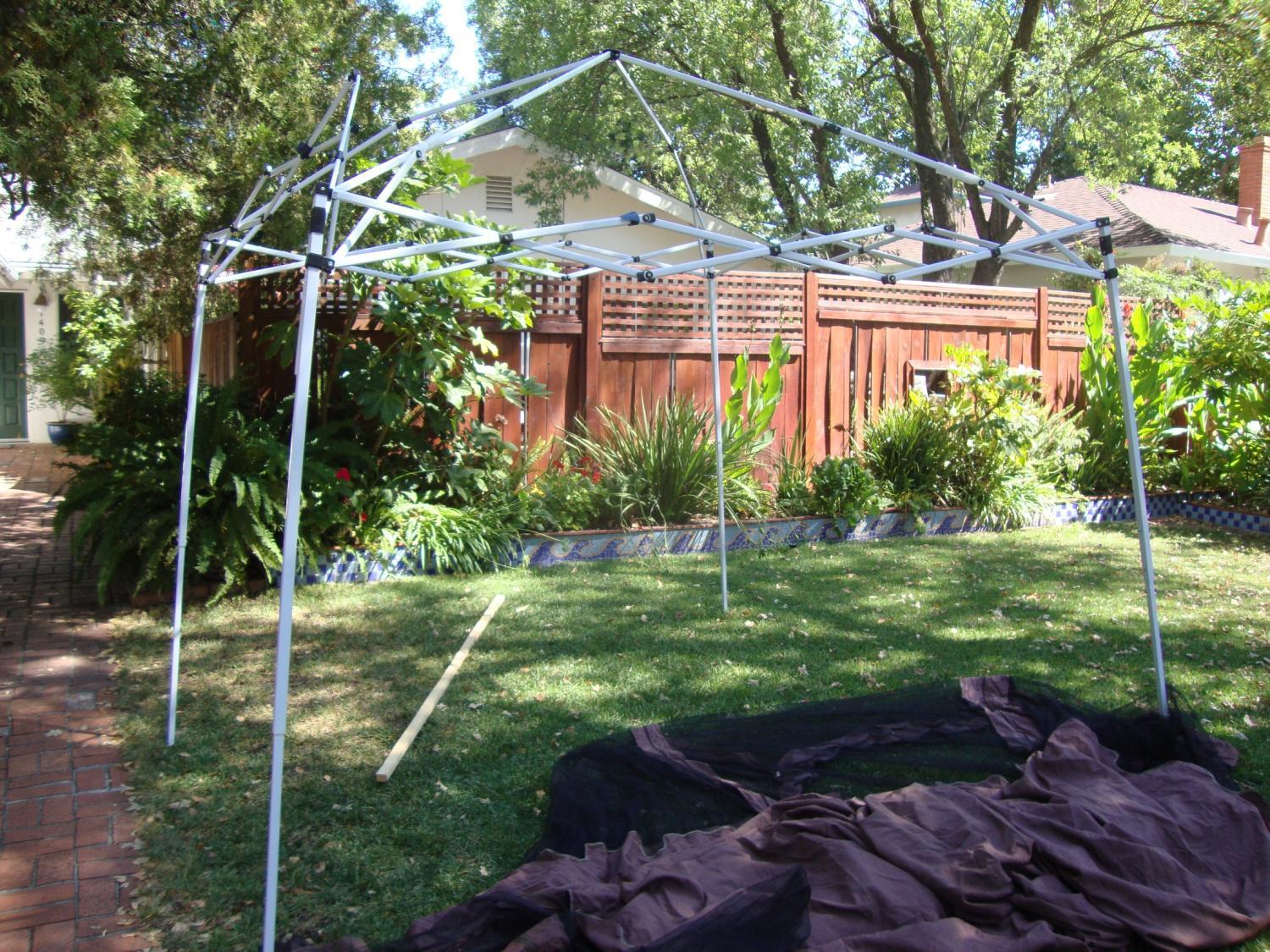 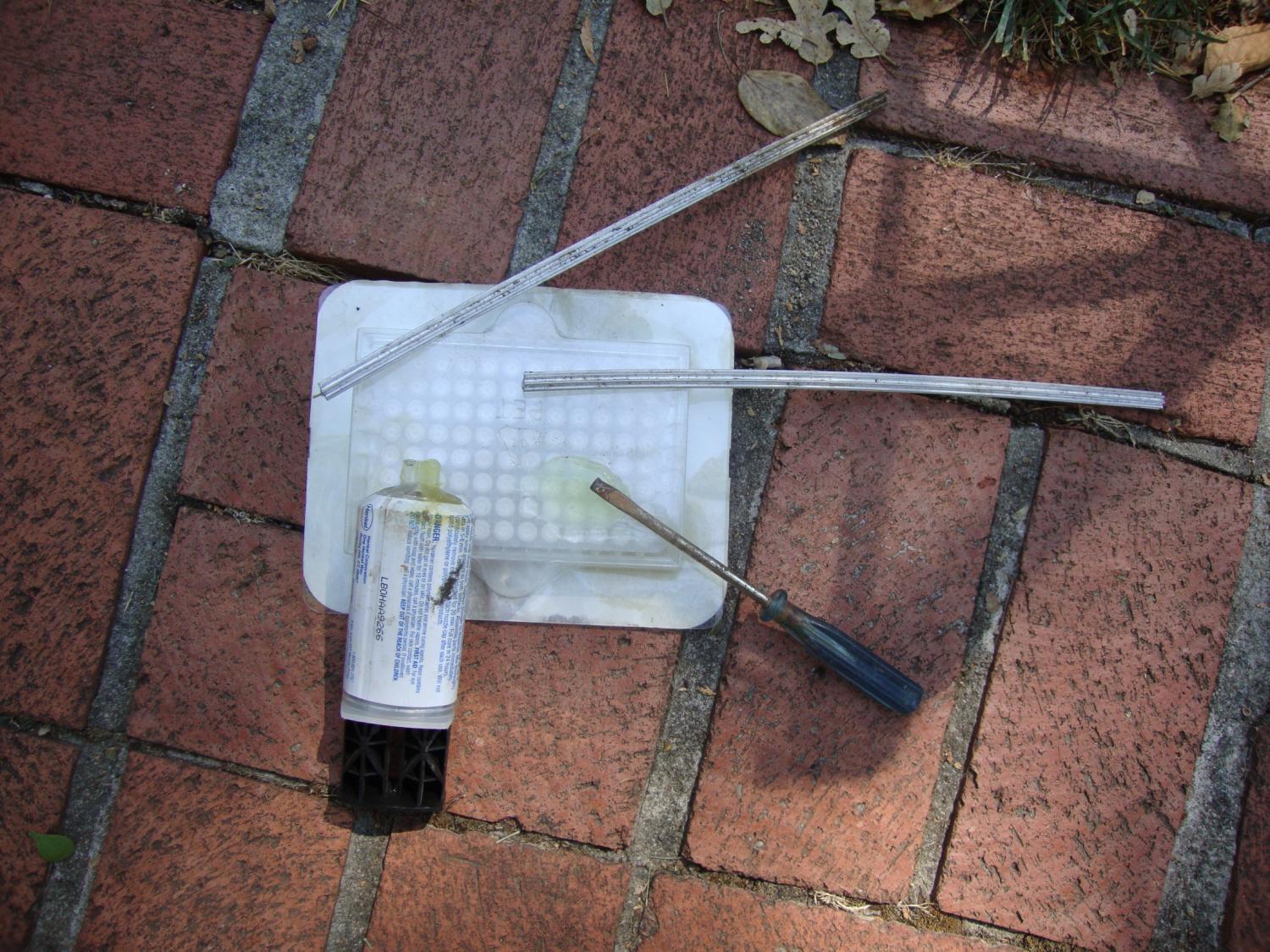 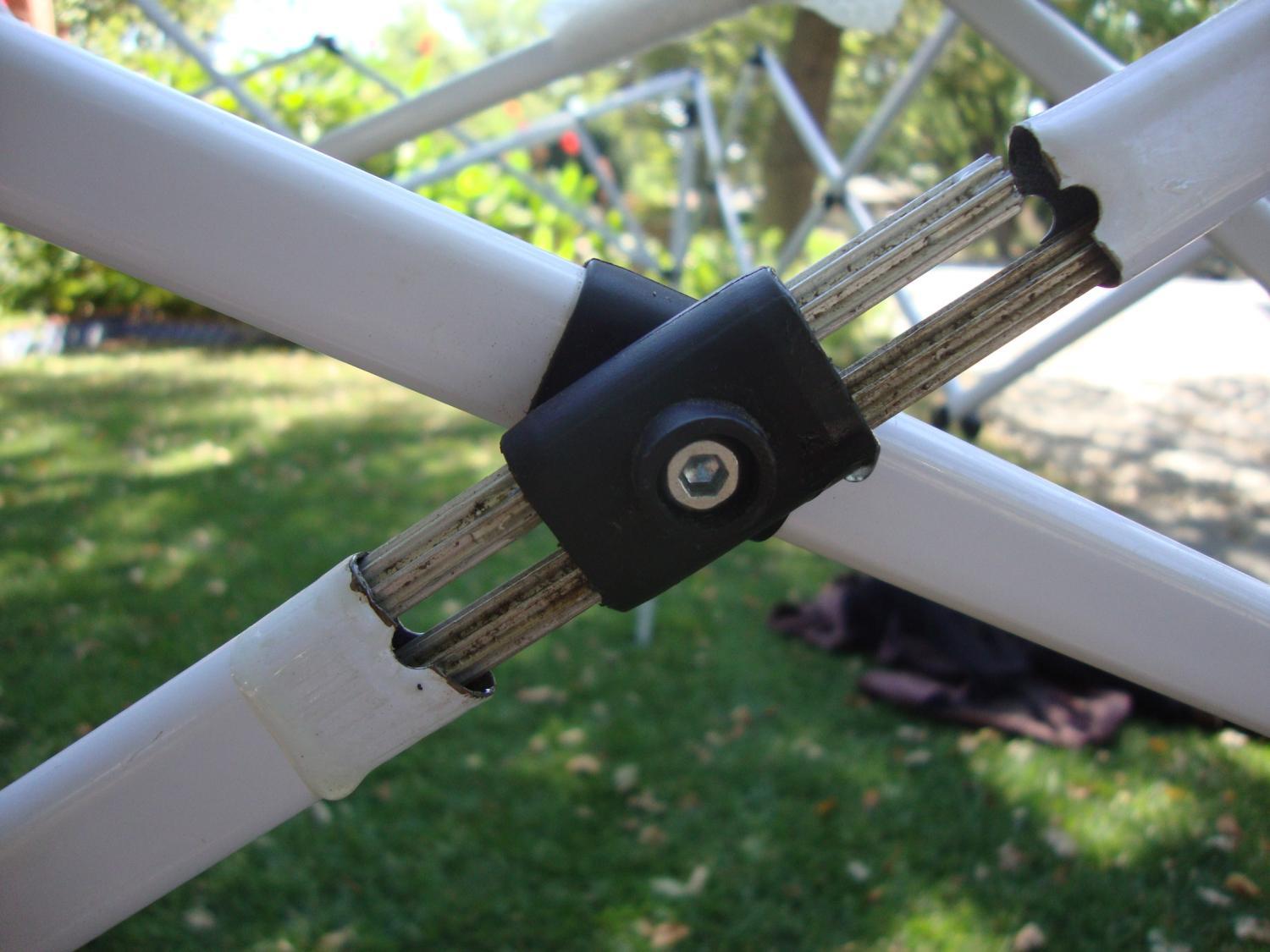 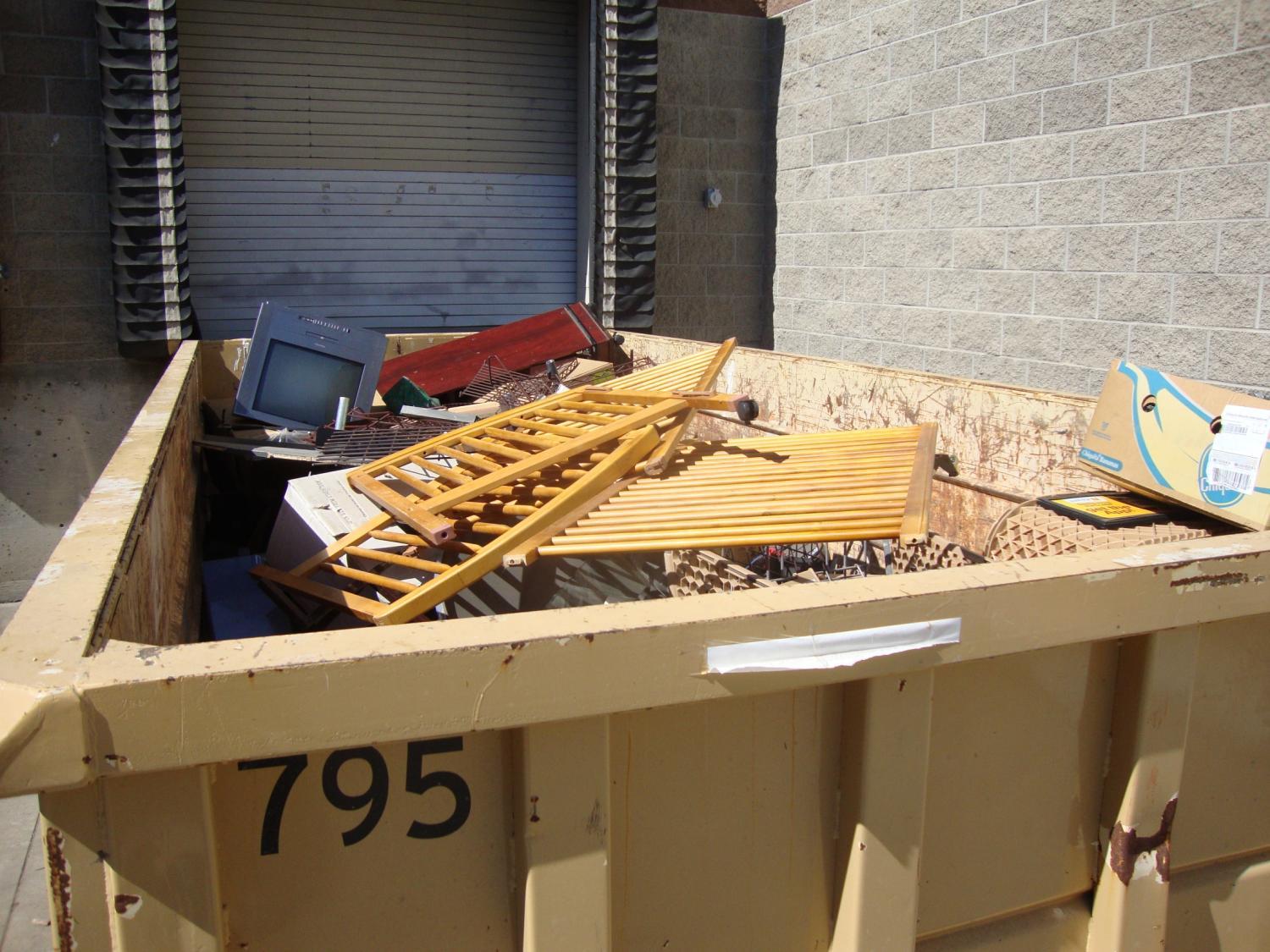 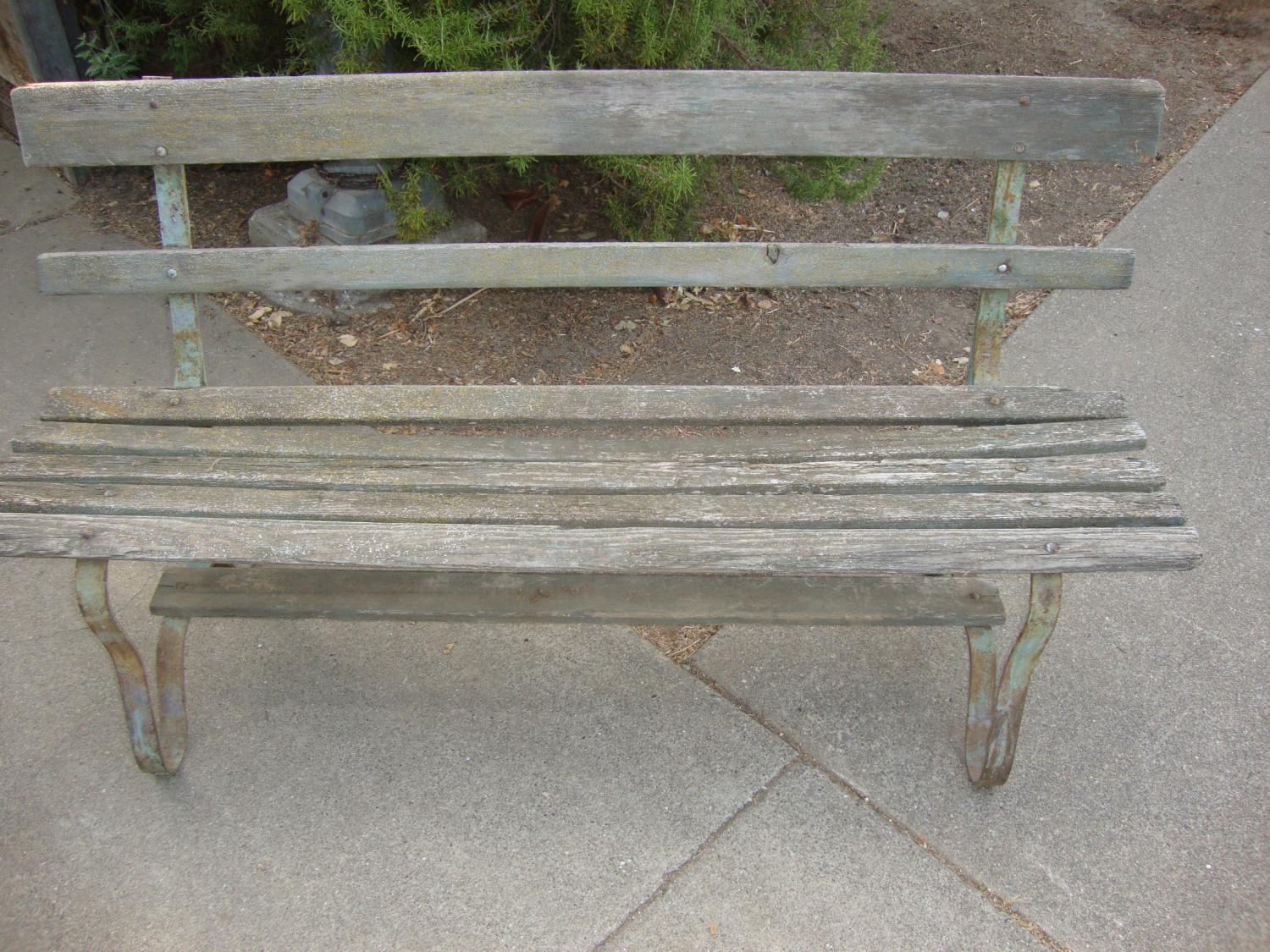 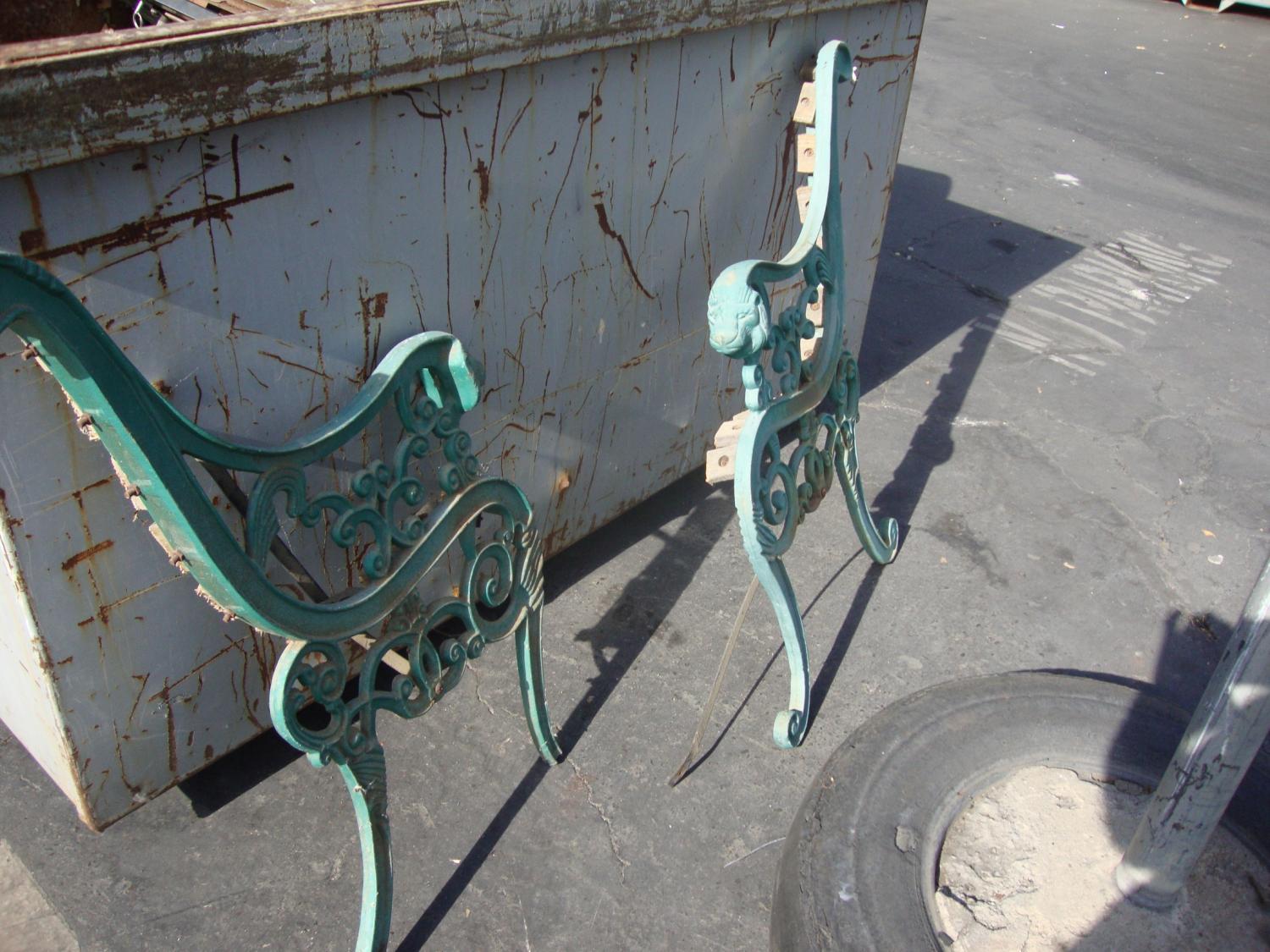 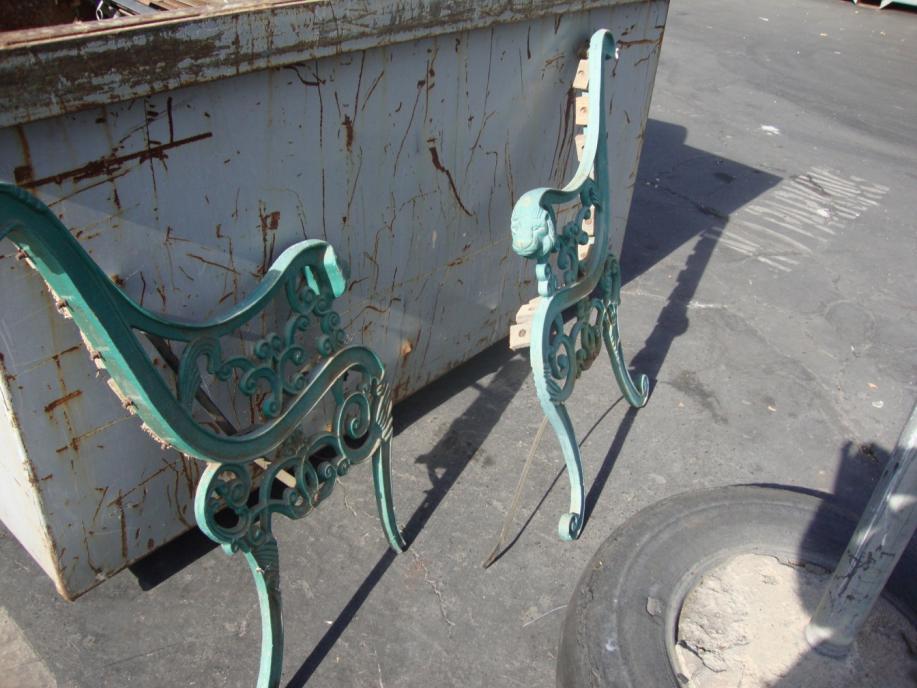 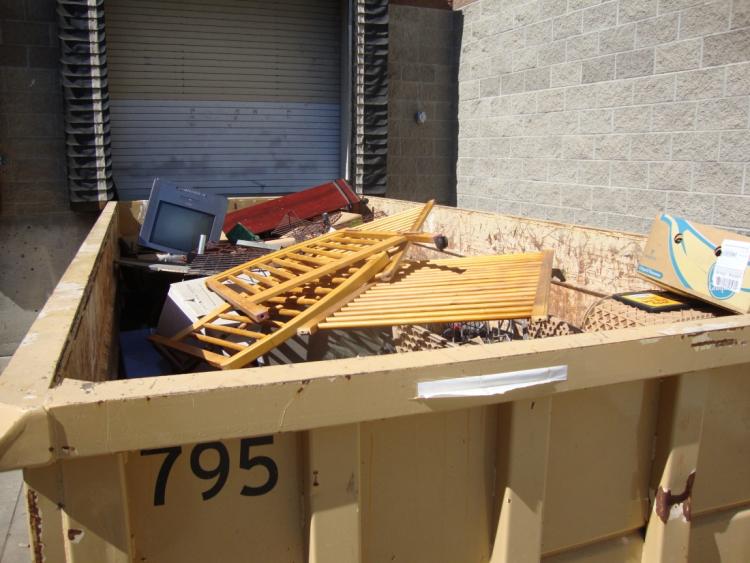 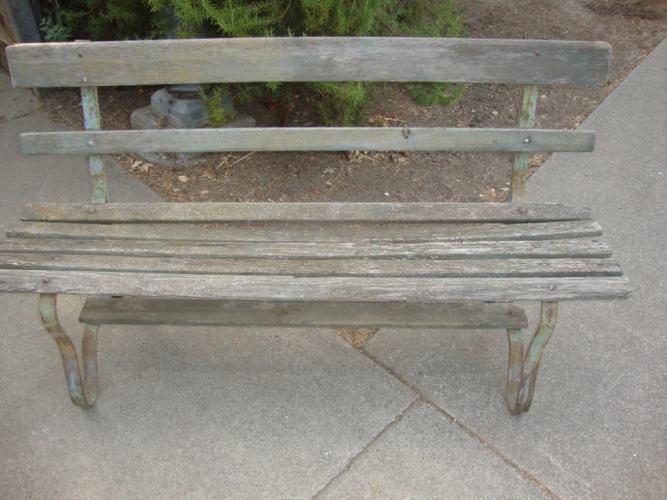 Not everything needs to be repurposed
But can be used directly
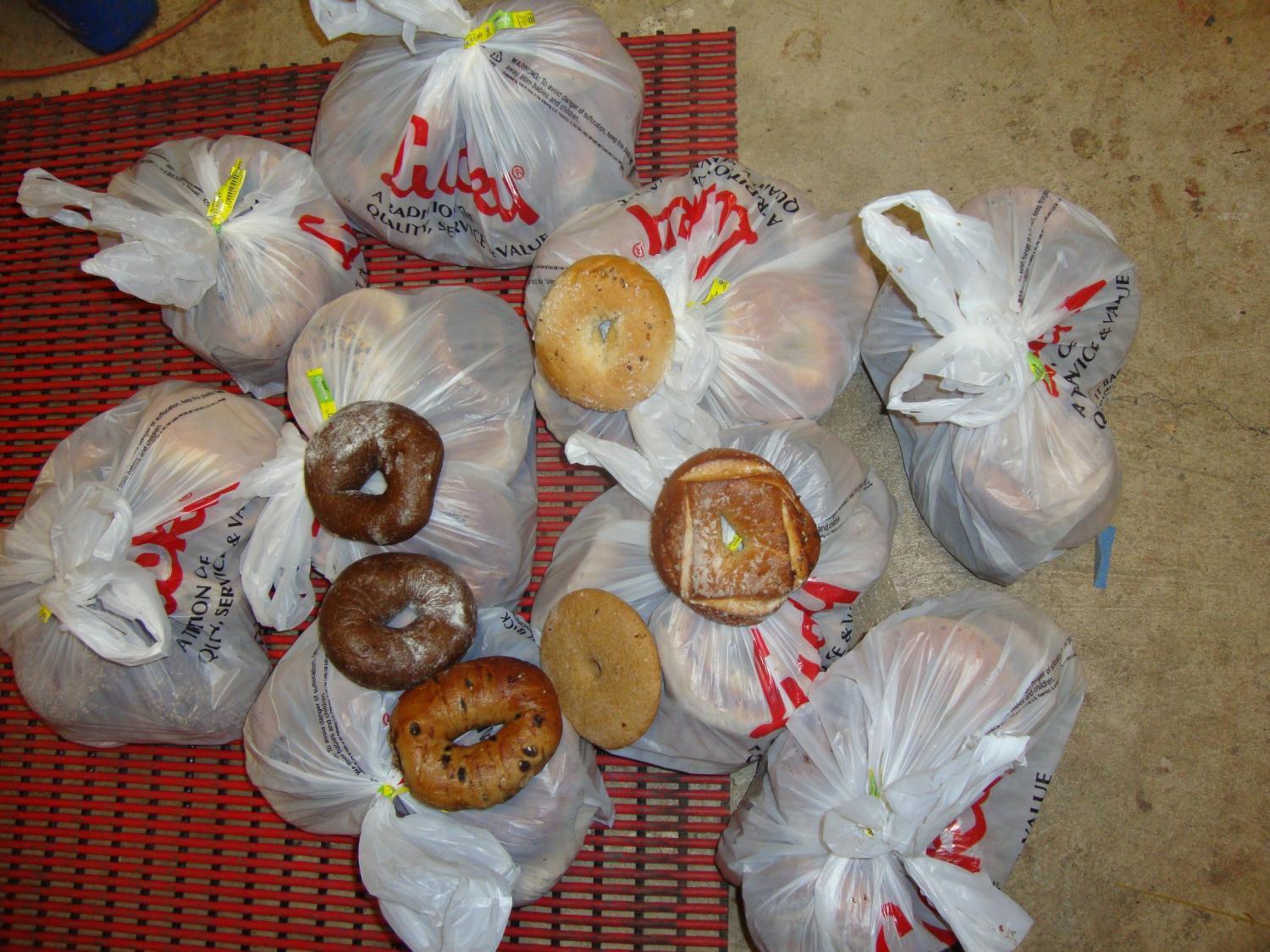 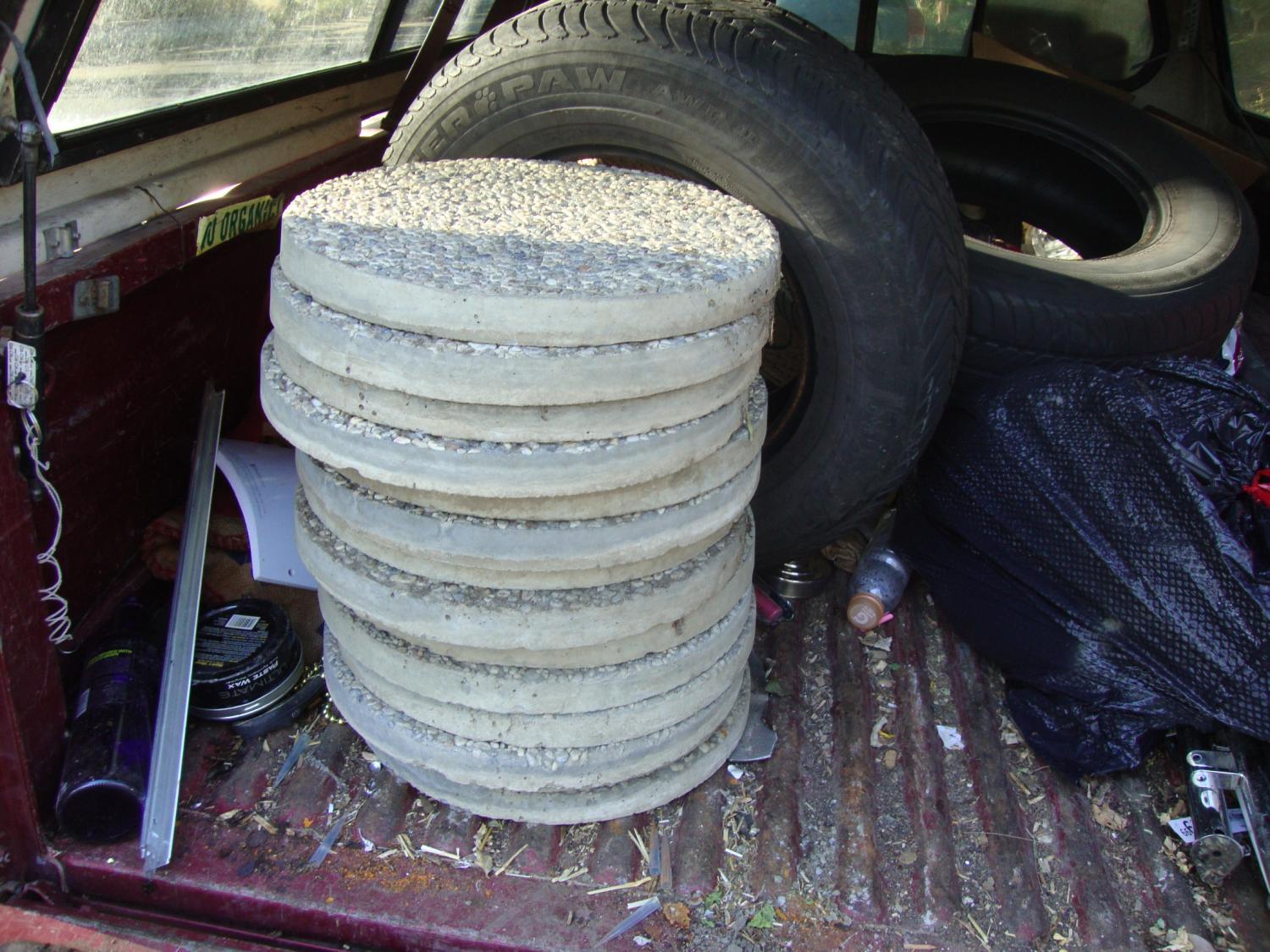 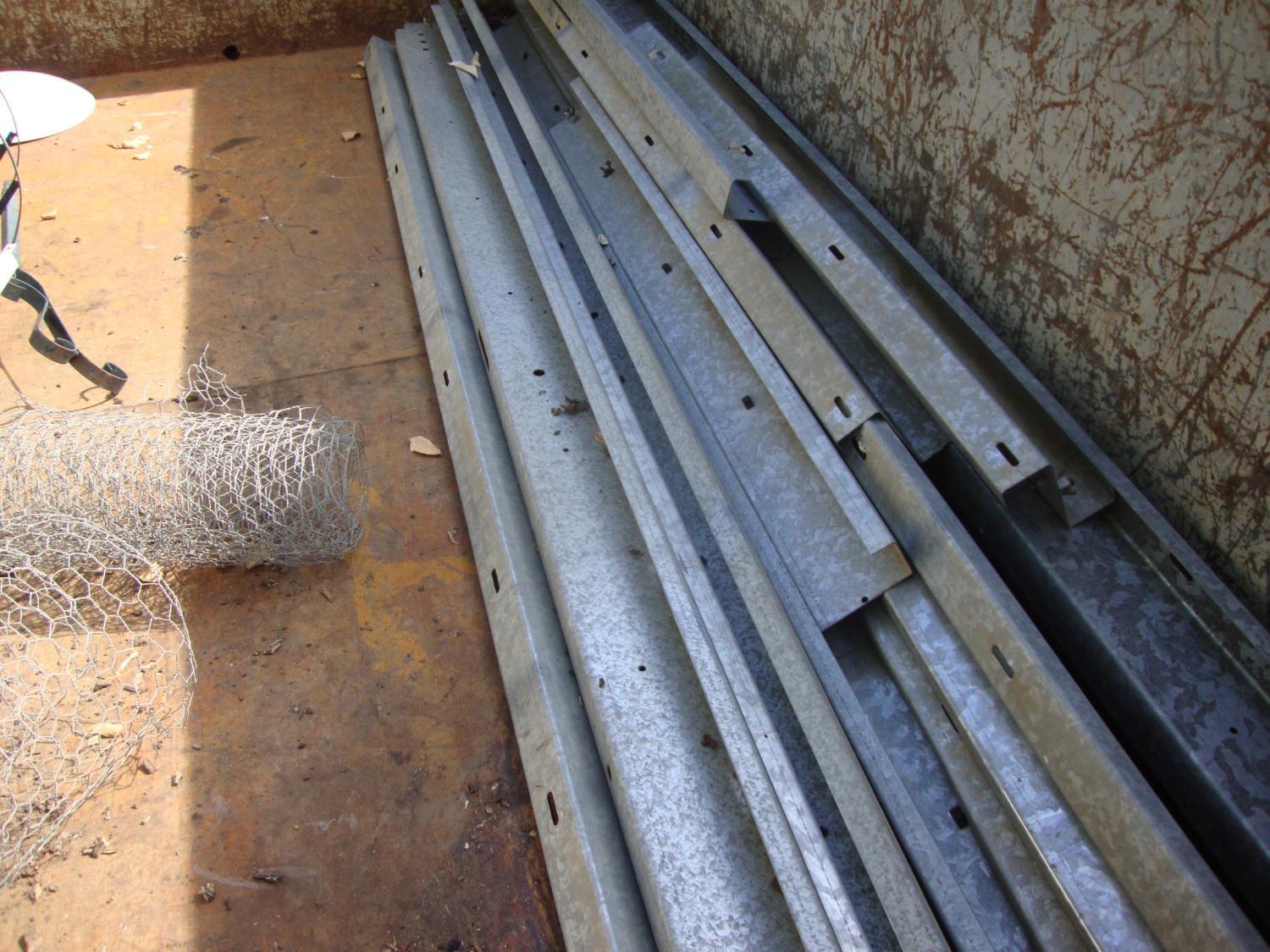 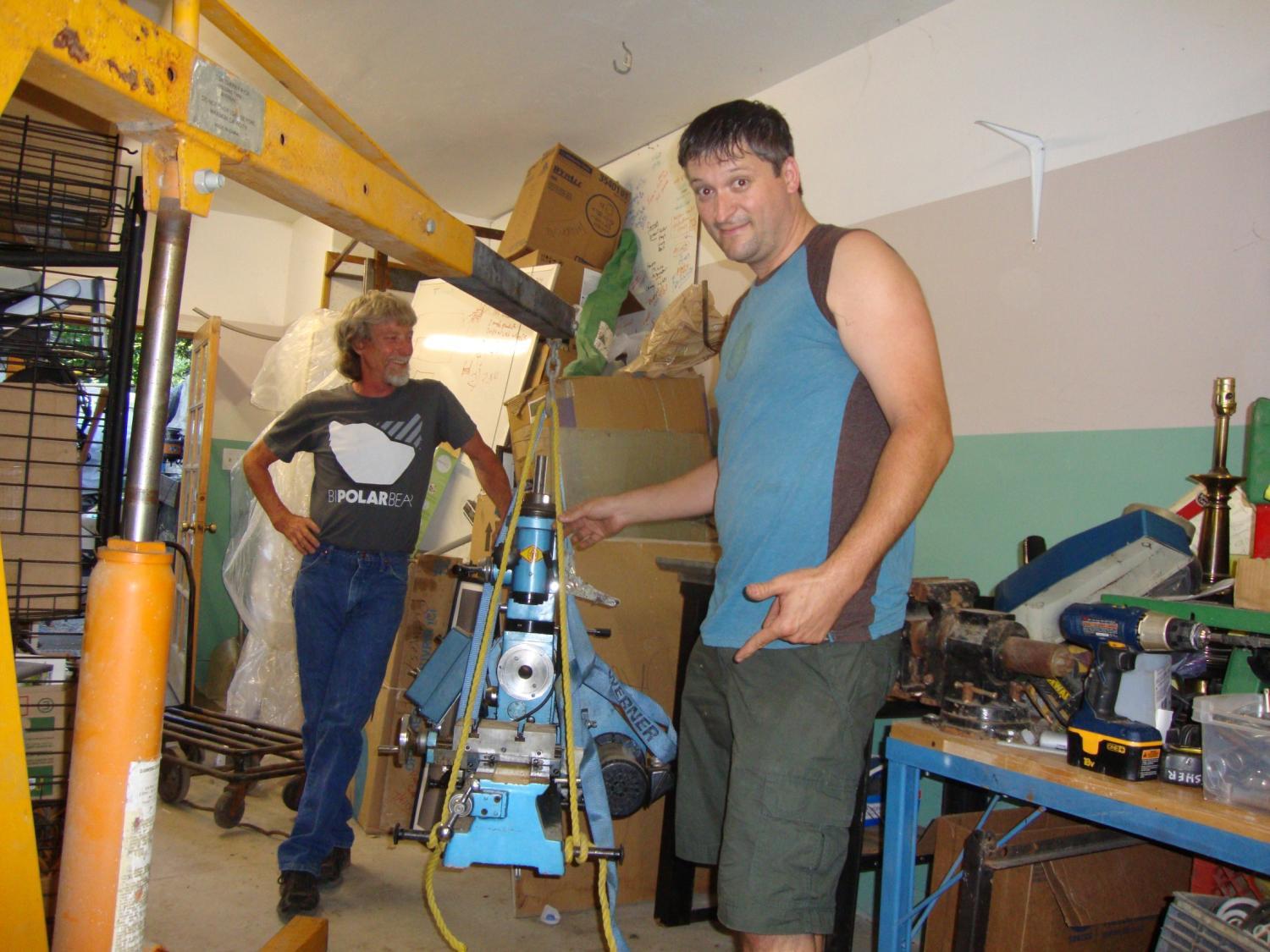 Recycling eliminates waste 
and
Leads to a better world